National Citizen Survey2010 Results
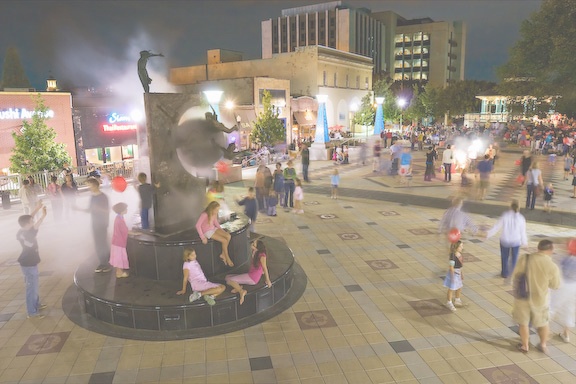 City of Decatur   Citizen Survey Results
Contracted with the National Research Center, Inc. for third time
Survey conducted by mail in March, 2010
1200 randomly selected residential addresses in the 30030 zip code
533 returned for a response rate of 46%
[Speaker Notes: 515 by mail
18 completed online]
City of Decatur   Citizen Survey Results
Top 5 Positive Responses (“excellent” or “good’) 	
		Decatur as a place to live (97%)	
	
		Safety in Decatur’s downtown area and 	neighborhoods during the day (97%)

		Recommend living here to someone who asks (97%)

		Fire Services (96%)

		Overall Quality of Life (95%)
City of Decatur   Citizen Survey Results
Top 5 Positive Responses
City of Decatur   Citizen Survey Results
Top 5 Negative Responses (rated “poor”)	
		Traffic signal timing (27%)
	
		Amount of public parking (23%)

		Availability of affordable, quality childcare (19%)

		Service to low-income people (18%)

		Traffic flow on major streets (17%)
City of Decatur   Citizen Survey Results
Top 5 Needs Improvement Responses
[Speaker Notes: 2010 - Value of services for Taxes is now at 7% think is poor, 15% don’t know and 55% think excellent/good.]
City of Decatur   Citizen Survey Results
Highest “Excellent” Ratings
		Fire – 53%
		Recycling – 49%
		Police Services – 45%
		Garbage Collection – 41%
		Yard Waste Pick-up – 38%
[Speaker Notes: Fire up from 50%
Recycling up from 45%
Police up from 40%
Garbage up from 38%
Yard waste up from 36%]
City of Decatur   Citizen Survey Results
Highest “Poor” Ratings
		Traffic Signal Timing – 27%
		Services to Low Income – 18%
		Sidewalk Maintenance – 14%
		Street Repair – 14%
		Storm drainage – 12%
[Speaker Notes: Signal timing down from 31%
Svc to low-income up from 12%

Sidewalk maintenance up from 13% in 2008. 
2010 --50% of respondents think sidewalk maintenance is excellent/good. 59% excellent in 2008.

Storm drainage up from 11% in 2008. 
2010 – 45% think is excellent/good. 50% excellent in 2008.]
City of Decatur   Citizen Survey Results
Observation: Percentage of respondents who had visited a city park and visited at least 26+ times a year.
[Speaker Notes: Focus readership down from 96%; frequency remained the same
Recycling frequency up from 67%
Park visits up from 87%; frequency down from 22%]
City of Decatur   Citizen Survey Results
Observation: Rated impression of interaction with City of Decatur staff as “excellent” or “good.”
[Speaker Notes: Up from 77% in 2008]
City of Decatur   Citizen Survey Results
Observation: How Government Service Providers are Perceived 

		Combined Ratings of “excellent” or “good”

			City of Decatur 	– 89%
			United States     	– 42% 
			DeKalb County 	– 36%
			State of Georgia 	– 26%
[Speaker Notes: COD 88
County 39
US 37
GA 33]
City of Decatur   Citizen Survey Results
More Observations
87% rated opportunities to participate in religious or spiritual events and activities as “good” or “excellent”; 53% indicated they “never” participated in religious or spiritual events. 

30% responded that they talked or visited with their immediate neighbors “just about everyday.”

69% have never watched a City Commission meeting on cable television.

71% have never ridden a local bus.

70% have never participated in a club or civic group in Decatur.

68% have never attended a “public” meeting.
[Speaker Notes: Down from 89%; up from 51%
Down from 31%
Down from 71%
Up from 68%
Up from 67%
Up from 61%]
City of Decatur   Citizen Survey Results
National Benchmarks
Job the government does at welcoming citizen involvement – 1st out of 280 jurisdictions (Decatur avg = 68)

Opportunities to participate in community issues – 2nd out of 113 jurisdictions (Decatur avg = 72)

Opportunities to volunteer – 4th out of 116 (Decatur avg = 77)

Visited the City’s website – 5th out of 111 jurisdictions (Decatur avg = 79)

Read the City’s newsletter – 15th out of 140 jurisdictions (Decatur avg = 95)
[Speaker Notes: 100-point scale is not a percent – it’s a conversion of responses to an average rating.

All areas are ranked above the benchmarks.]
City of Decatur   Citizen Survey Results
Southern Region Benchmarks
City as a place to live – 1st out of 20 jurisdictions(Decatur avg = 86)

Ease of walking– 1st out of 17 (Decatur avg = 76)

Quality of new development – 1st out of 13 (Decatur avg = 65)

Place to work – 1st out of 16(Decatur avg = 70)

Overall quality of business and service establishments – 1st out of 8 (Decatur avg = 70)
 Safety in downtown during the day – 1st out of 17 (Decatur avg = 92)	

Police Services – 1st out of 23 (Decatur avg = 78)
[Speaker Notes: Populations 15,000 to 40,000
31 jurisdictions included
Includes Winter Park, FL; Milton, GA; Takoma Park, MD]
City of Decatur   Citizen Survey Results
Southern Region Benchmarks
Opportunities to participate in community issues – 1st out of 8 (Decatur avg = 72)

Opportunities to volunteer– 1st out of 8 (Decatur avg = 77)

Services provided by the City – 1st out of 25 (Decatur avg = 74)

Overall  direction city is taking– 1st out of 18(Decatur avg = 66)

Job government does at welcoming citizen involvement – 1st out of 19 (Decatur avg = 68)

 Job government does at listening – 1st out of 19 (Decatur avg = 60)
[Speaker Notes: Populations 15,000 to 40,000
31 jurisdictions
26 #1 rankings]
City of Decatur   Citizen Survey Results
Interesting Demographics
	48% lived in Decatur five years or less
	
    34% someone under the age of 17
	 19% someone 65 years of age or older

	 Median total housing costs are between $1,000 – 
         $1,499 per month

	 37% believe that the economy will have a negative 	or very negative impact in the next six months.
[Speaker Notes: 50% in 2008

Under 17 up form 31% and 65+ up from 18%

Econ impact down from 39%]
City of Decatur   Citizen Survey Results
Policy Question #2
In the future, the City may be considering expanding the City limits by no more than one square mile, with the expectation that existing service levels for the City and the City Schools of Decatur would be maintained or improved and that annexation would be financially positive after the first two years. To what extent would you support or oppose an annexation that met the above criteria?

Strongly support – 22%
Somewhat support – 53%
Somewhat oppose – 15%
Strongly oppose – 9%
City of Decatur   Citizen Survey Results
Policy Question #3
Please indicate to what extent you would support or oppose a bond referendum to raise funds for capital improvements to the Police Department, Fire Station No. 1 and the Decatur Recreation Center, if the bond issue resulted in a property tax increase of one mill ($200 per year for a property worth $400,000):

Strongly support – 16%
Somewhat support – 45%
Somewhat oppose – 24%
Strongly oppose – 15%
City of Decatur   Citizen Survey Results
Policy Question #1
In today’s current economic condition, it is the City’s goal to maintain the existing levels of service at current property tax rates. If that is not possible, which of the following would you prefer?

Maintain levels of service, increase tax rate up to one-half of a mill – 45%
Maintain tax rate, decrease levels of service – 24%
Decrease tax rate no matter how much it decreases levels of service – 17% 		
Maintain levels of service, increase tax rate up to one mill – 14%